[Speaker Notes: Chapter 19 introduces you to the fields of cyberlaw and e-commerce law.  You will learn about how the government protects against computer-related crimes, as well as how new laws reflect the intersection of computers, commerce, and intellectual property.  

Have you ever heard of e-gold?  Some Internet companies buy and sell e-gold as a way to standardize cash payments to avoid having to convert currencies, such as dollars to Euros or pounds.  Some e-gold companies are now suspected of laundering illegally earned money.  Criminals deposit stolen cash or drug money in one country, send it to a partner as e-gold, then withdraw it as cash in another country.]
What You’ll Learn
Explain the nature of a cybercrime.
List different types of cybercrimes.
Describe the nature of a cybertort.
Distinguish between cyberdefamation and cyberinvation of privacy.

Learning how the law deals with computer-related crimes and torts will help you keep up with new technology.
Key Terms
Academic Vocabulary
Cyberlaw
Cybercrime
Cybertrespass
Cyberspoofing
Cyberpiracy
Cyberblackmail
Identity theft
Cybervandalism
Cybertort
Cyberdefamation
Cyberinvation of privacy
Simulate
Infrastructure
sabatage
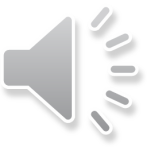 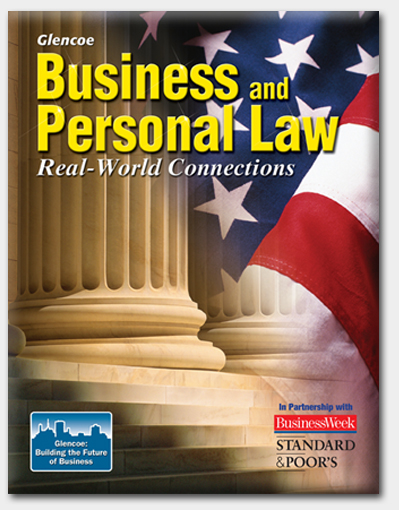 Section 19.1
Cyberlaw and Cybercrime
[Speaker Notes: The Internet has made doing business much faster and easier but has also brought with it the risk of Internet fraud and identity theft.  What are some of the things you can do to protect yourself online?  Ways to protect online users include the use of firewalls and anti-virus software.  Users should never give out personal information, reply to e-mails with free offers, or go to unknown Web sites to buy goods.  Computer users should be sure that they protect their passwords and are careful about opening files sent by e-mail.  Internet is an open network that allows anyone with enough skills to pry into other computers.

What would you do if you ordered something online and it never delivered and the web site disappeared?  Contact the bank or credit card company to cancel the transaction; cancel the credit card to prevent future misuse.]
Section 19.1 Cyberlaw and Cybercrime
The advent of computer technology and the Internet has created opportunities to commit new types of crimes and the need to pass new types of laws.
Section 19.1 Cyberlaw and Cybercrime
Cyberlaw is the area of the law that deals with computers and computer-related crimes.
A cybercrime is any crime committed using a computer.
Cyberlaw is the area of the law that deals with computers and computer-related crimes.
A cybercrime is any crime committed using a computer.
[Speaker Notes: Top 10 cyber crime stories of 2013
Cyber crime featured heavily in security news coverage in 2013, with cyber criminals and cyber law enforcers upping their games with each passing month.
Big and small businesses alike and the banking and financial sector in particular have come under increasing attack this year by cyber criminals primarily motivated by financial profit.
Getty Images/iStockphoto

Stealing online credentials with a view to committing fraud emerged as a popular criminal tactic, with Adobe and several other high-profile companies reporting compromises of customer data.
But with cyber crime costing UK business an average of £3m a year, international and local law enforcement has increased efforts to engage with business to tackle this problem.

The UK’s cyber crime fighting capabilities were given a boost in October with the official launch of the National Crime Agency (NCA), incorporating the National Cyber Crime Unit (NCCU).
Since its inauguration, the NCCU has reported several key arrests and convictions.

The UK government increased its focus through the year, with prime minister David Cameron pledging in November that UK and US intelligence agencies will join forces to police the dark web.
Big software suppliers continued their commitment to disruption as a strategy against cyber criminals, with Microsoft announcing the launch of a new cyber crime centre.

Here are Computer Weekly's top 10 cyber crime stories of 2013:
1. Cyber crimes costs UK businesses average of £3m per year
Cyber crime costs UK organisations around £3m a year on average, according to the Ponemon Institute’s second annual Cost of Cyber Crime Study. Of a sample of six countries in the global study, the UK was above only Australia with an annual average cost of £2.27m. The US (£7.18m) was top of the list, followed by Germany (£4.7m), Japan (£4.18m) and France (£3.22m).

2. NCA changed UK cyber crime fighting, says NCCU head
The NCA has changed the UK law enforcement landscape, says Andy Archibald, head of the NCA’s National Cyber Crime Unit. According to Archibald, the difference is due to the fact that the NCA is the mandated lead for the UK’s response to serious and organised crime. This means the NCCU is able to work in partnership with all stakeholders to better assess, understand and prioritise cyber threats.

3. UK police warn of malware campaign targeting mainly SMEs
The UK National Cyber Crime unit issues a warning of a mass email-borne malware campaign aimed mainly at SMEs. The emails appear to be from financial institutions, but carry malicious attachment that can install Cryptolocker malware, a type of ransomware.

4. British man arrested over hacking into US military systems
The UK's National Crime Agency arrests a 28-year-old British man on suspicion of hacking into US military and government system. US prosecutors named the man as Lauri Love, of Stradishall in Suffolk. He was arrested under the Computer Misuse Act (CMA) on 25 October and released on bail until February 2014, having previously been charged in the US.

5. NCA notches up first phishing conviction
The new National Crime Agency (NCA) has notched up its first conviction of a phishing offender, following an investigation by the agency’s National Cyber Crime Unit (NCCU). Olukunle Babatunde, 27, of Croydon, south London, was sentenced to five and a half years in prison by the Inner London Crown Court, after pleading guilty to several offences, including conspiracy to defraud UK banks, financial institutions and their customers of up to £751,000.

6. More than half top bank websites hacked, study shows
More than half of the world’s 50 biggest bank websites have been hit by security incidents in the past eight years, a study has revealed. High or critical risks made up 15% of the total incidents discovered, affecting 11 banks, according to research by Swiss IT security services firm High-Tech Bridge.

7. PM says dark web can be policed
Prime minister David Cameron says UK and US intelligence agencies will help fight child abuse images on the dark web, which is inaccessible to search engines. Child protection experts have warned that most illegal abuse images cannot be found through normal web searches because they are hidden on encrypted peer-to-peer networks. But Cameron said the dark web can be policed, and that the skills of the intelligence communities in the UK and US will be harnessed to do so.

8. Disruption key to data protection, says HP
Enterprise information security needs to go beyond traditional ways of thinking, according to Hewlett Packard. Information security professionals need to recognise their adversaries are organised around a common goal of stealing data and are specialising in each stage of attack said Art Gilliland, global security lead at HP. As a result, adversaries can typically far out-spend and out-innovate individual companies because crime is a profit centre. The only way to compete, said Gilliland, is to focus on disrupting adversaries and the cyber attack marketplace.

9. Adobe admits hack hit 10 times more users than expected
Adobe has revealed that a recent cyber attack compromised more than ten times the number of accounts initially reported. Just after the breach, Adobe chief security officer Brad Arkin said in a blog post that 2.9 million accounts had been affected, but the firm now says the figure has around 38 million active accounts.

10. Microsoft unveils state-of-the-art Cybercrime Center
Microsoft has opened a Cybercrime Center that combines legal and technical expertise, tools and technology, with cross-industry expertise. Based at the company’s main campus in Redmond, the Microsoft Cybercrime Centre is designed to be a centre of excellence for advancing the global fight against cyber crime. Each year, cyber crime takes a personal and financial toll on millions of people around the world, including 58% of UK adults, according to research by Symantec.]
Section 19.1 Cyberlaw and Cybercrime
There are two approaches, states are taking to make laws dealing with cybercrime:
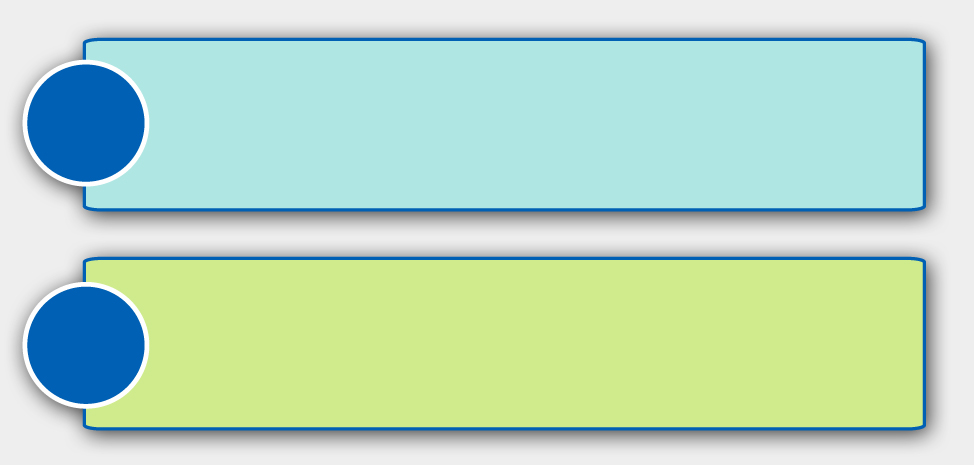 1
the cybertrespass approach
2
rewriting the criminal code
Section 19.1 Cyberlaw and Cybercrime
Cybertrespass is any illegal activity already in the criminal code, such as blackmail or vandalism, committed using a computer. 
The cybertresspass approach consists of applying existing laws to cover the use of computers.
Section 19.1 Cyberlaw and Cybercrime
The other approach is to rewrite the criminal code by adding criminal statutes for every type of crime that can be committed using a computer.
[Speaker Notes: This section covers seven cyber crimes. Cybercrime is a crime committed on the Internet using the computer as either a tool or a target. All cybercrimes involve both the computer and the person behind it as a victims  It is difficult to classify cybercrimes because they evolve daily, and occasionally there is no clear distinction if there person or the computer is the victim.]
Section 19.1 Cyberlaw and Cybercrime
Types of cybercrimes include:
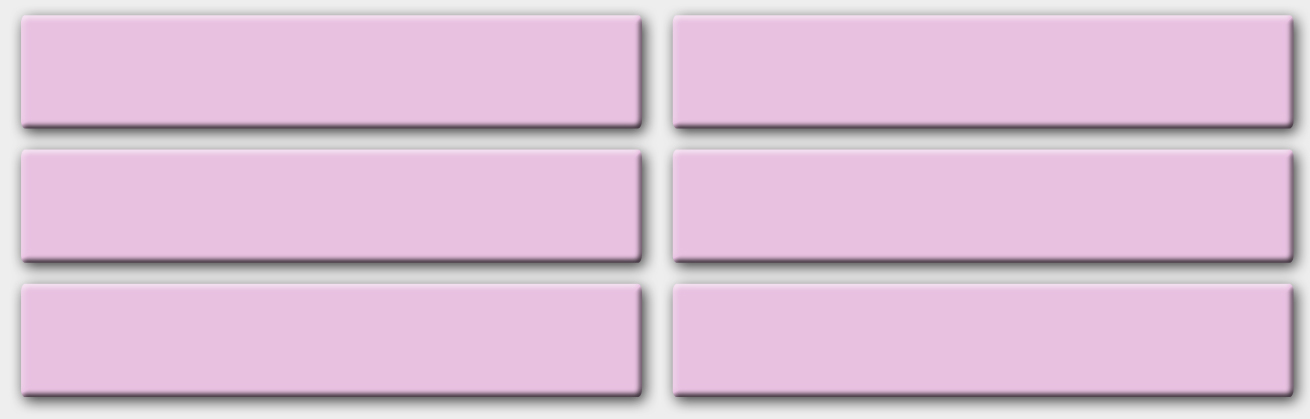 cyberspoofing
cyberpiracy
cyberblackmail
cyberterrorism
cybervandalism
cybergerm warfare
Section 19.1 Cyberlaw and Cybercrime
Cyberspoofing is using a false identity or the identity of another computer user to commit fraud on a Web site.
Cyberpiracy is using a computer to steal data stored digitally in a computer.
[Speaker Notes: How can you recognize when you are being cyberspoofed.  Phishing e-mails often do not address users by name, have misspelled words, pressure users by saying their account will be closed if they do not update their password, or send them to a Web site whose URL address is suspect.]
Section 19.1 Cyberlaw and Cybercrime
Cyberblackmail is blackmailing someone with information illegally obtained using a computer.
Cybervandalism is disrupting, damaging, or destroying a Web site or computer network.
Section 19.1 Cyberlaw and Cybercrime
Cyberterrorism is using a computer to sabotage computer networks vital to the national welfare, such as national defense, air traffic control, and stock market computer systems.
Section 19.1 Cyberlaw and Cybercrime
Cybergerm warfare is transmitting computer viruses to destroy computer files or systems.
Whether done maliciously, as a prank, or to show off, it is still considered a crime.
Section 19.1 Cyberlaw and Cybercrime
Just as crimes can be committed using a computer, so can torts.
A cybertort is a tort, or private wrong committed by one person against another, using a computer.
[Speaker Notes: The advent of computer technology and the Internet created new ways of communicating and doing business.  Unfortunately, it also created new opportunities for criminals. What crimes have computers and the Internet made it much easier to commit?  The widespread use of computers and the Internet has made many crimes easier to commit.  Most prevalent is identify theft, whereby a thief gains access to personal records and uses the information to commit crimes, purchase products, or steal cash. Vandalism, terrorism, blackmail, and piracy are also now more easily accomplished using technology and the Internet.]
Section 19.1 Cyberlaw and Cybercrime
The most common cybertorts are:
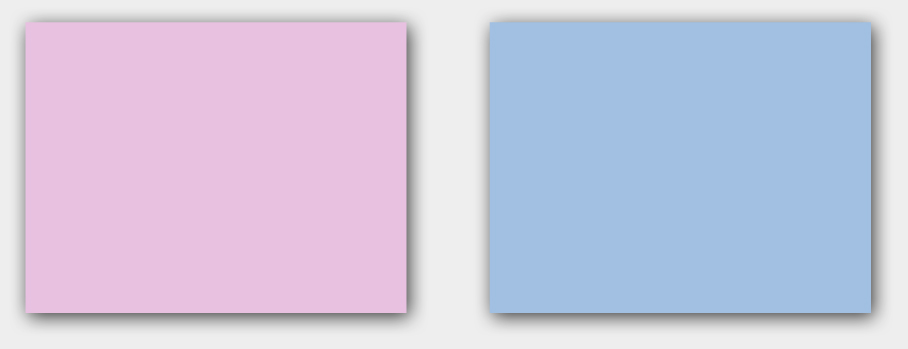 cyberinvasion of privacy
cyberdefamation
Section 19.1 Cyberlaw and Cybercrime
Cyberdefamation is using a computer to communicate false information that damages a person’s reputation.
Cyberinvasion of privacy is intruding on someone personally using a computer.
Chapter 19Assessment
Cyberlaw andE-Commerce
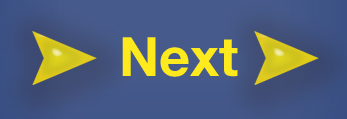 1. Covering computer crimes with laws already in the criminal code is called the:
cybertort approach
cybercode approach
cybertrespass approach
rewriting the criminal code
2. Sending out a computer virus is not a crime if it didn’t cause much damage.
True or False
3. Spreading rumors about someone over the Internet is:
cyberterrorism
cyberdefamation
cyberspoofing
cyberblackmail
4. What is cybercrime?
5. What is cybertort?
6. What is the difference between cyberdefamation and cyberinvasion of privacy?
7. What crime involves using a computer?
8. What crime involves disrupting infrastructure?
9. What crime involves using a computer to steal financial, employment, or personal information?
Warm Up
The Internet is an unprotected network that allows users to gain access to millions of other computers, including Web sites and databases.  

Give me three pros and three cons of the Internet.